Fairness in Real Estate Division:Rebuild & Divide- Work in Progress -
Noga Klein-Elmalem,       Rica Gonen,          Erel Segal-Halevi
Open University          Open University           Ariel University
Rebuild & Divide: Process
An old apartment house is evacuated and demolished.
A new, taller house is built in its place.
Each old home-owner receives exactly one apartment in the new house for free.
The remaining new apartments are given to the construction company, who sells them for profit.
Rebuild & Divide: Rationale
A common urban renewal process in Israel. 

Main goals:
Increase supply of homes in city centers.
Improve security & earthquake resistance.

Data:
First project: 2001. 
Since then, about 6000-7000 projects per year. 
About 1/7 of all new construction projects.
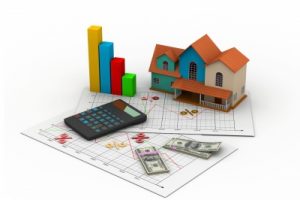 Rules
At least 2/3 of home owners must agree.
Owners are entitled to apartments that are at least as large as their old ones (usually larger).
The details of the new assignment are not written in law; they are determined in the contract between the owners and the company.
Reality
Only ~20% of houses with potential to Rebuild&Divide manage to sign a contract.

Main obstacle: disagreement about assignment of new apartments.
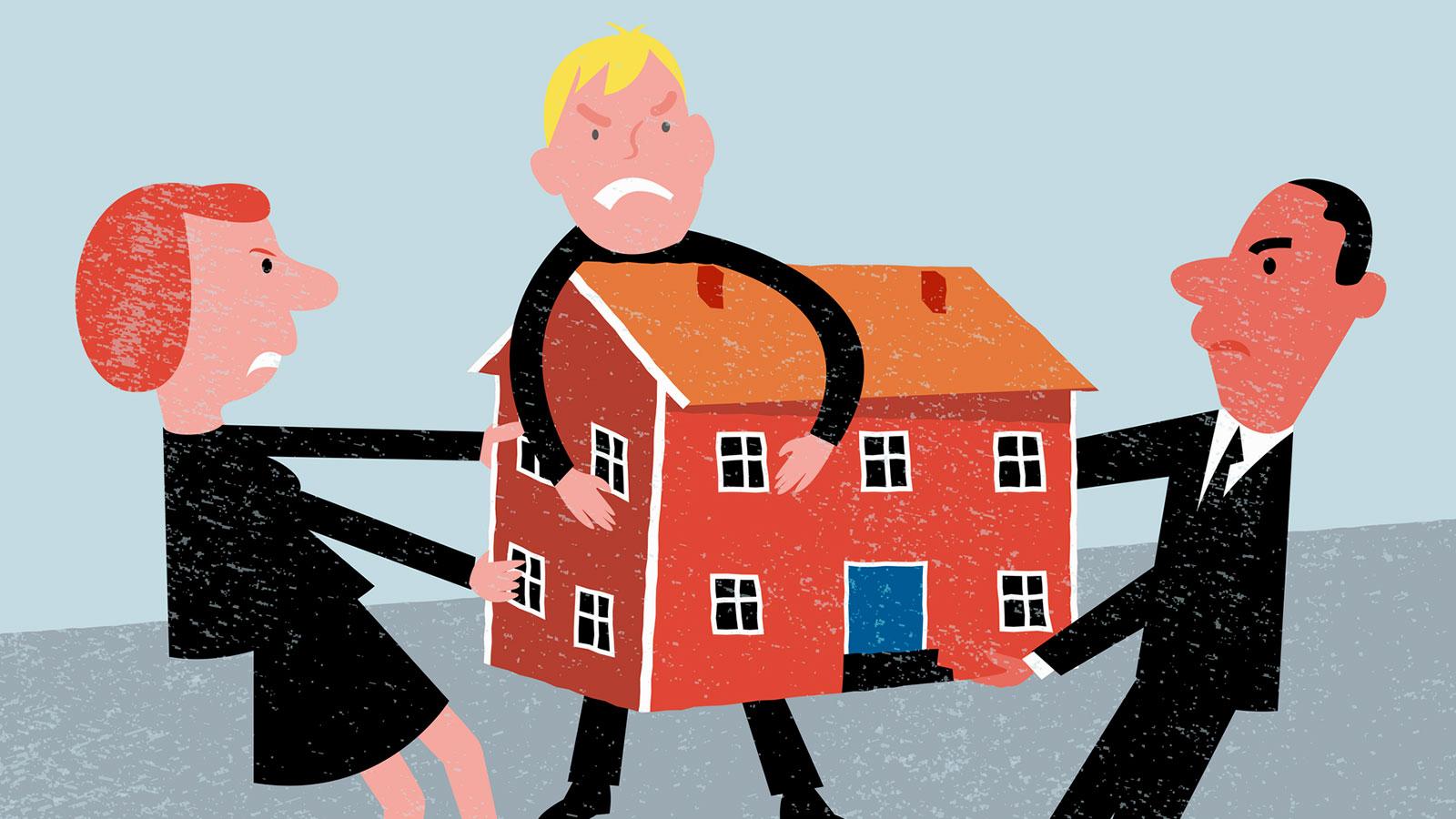 Example: court proceedings
Claims:
“My new apartment has 19 sqm more than my old apartment; other owners, with larger old apartments, got 23 sqm more”.
“I got an apartment 1.5 floors higher (3.5 to 5); other owners got 2 floors higher”.
“My old apartment is on its own half-floor, but the new apartment is not; I am entitled to unique compensation”.
“My old apartment is square-shaped; my new apartment is not.  This makes it harder to place furniture. Other owners did get a square-shaped apartment.”

Court replies:
Home-owners with larger old apartments belong to a different “class” – incomparable;
Rounding the floor number down is as fair as rounding up;
The added value of a half-floor is negligible;
The new square-shaped apartments have longer corridors; hard to place furniture too.
Example: court proceedings
One word summary:




Envy
Our goal:    eliminate envy    using money
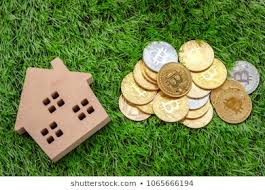 Baseline: Rental Harmony
Input:
n rooms;
n tenants with subjective valuations of rooms;
Fixed total rent R.
Output:
Assign exactly one room to each tenant;
Charge a price from each tenant.
Constraints: 
Sum of all prices = R;
No tenant envies the bundle (room+price) of another tenant.
Rental Harmony: example input
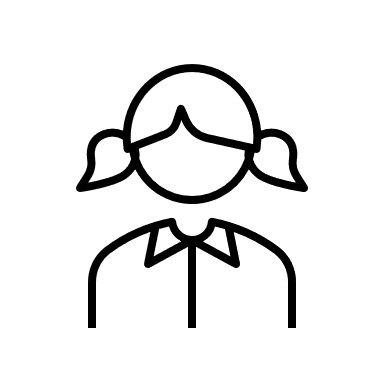 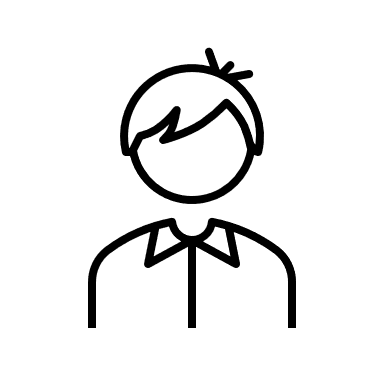 Rental Harmony: example output
An envy-free solution exists for any n.  Example for n=2:
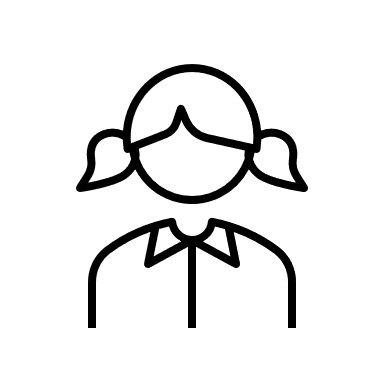 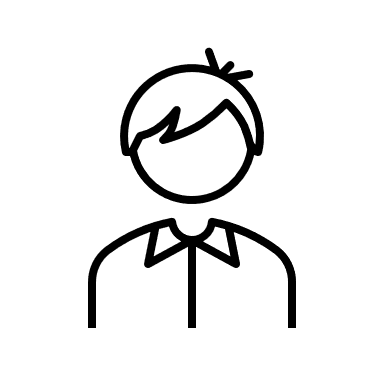 Online implementations: NYT, Spliddit, PrefTools.
Rental Harmony        vs.  Rebuild and Divide
Rebuild and Redivide
Input:
n old units; n agents with subjective valuations.
Each agent owns exactly one old unit.
n new units; agents have subjective valuations.
Output:
Assign exactly one new unit to each agent;
Charge a (positive or negative) price from each agent.
Constraints: 
Sum of all prices = 0  (balanced budget)
No agent envies the improvement (new minus old) of another agent.
eliciting true old values
Idea: 
Instead of asking about unit values, we ask about values of characteristics, determined based on common practice in house appraisal.
Still manipulable, but now agents might lose from manipulating – there is an incentive to tell true values.
Example: Old units
Valuations
Old apartments characteristics
Example: Old units
Valuations
Old apartments characteristics
Example: Old units
Valuations
Old apartments characteristics
Example: Old units
Valuations
Old apartments characteristics
Example: Old units
Valuations
Old apartments characteristics
Example: New units
Valuations
New apartments characteristics
Example: New units
Valuations
New apartments characteristics
Example: New units
Valuations
New apartments characteristics
Example: New units
Valuations
New apartments characteristics
Example: New units
Valuations
New apartments characteristics
Example: input
Valuations of apartments
Example:  Attempt 1
Valuations of apartments
Example:  Attempt 1
Valuations of apartments
Example:  Attempt 1
Valuations of apartments
Example:  Attempt 1
Valuations of apartments
Example:  Attempt 1
Valuations of apartments
Example:  Attempt 1
Valuations of apartments
Envies by -10,000₪
Cannot eliminate envy with payments
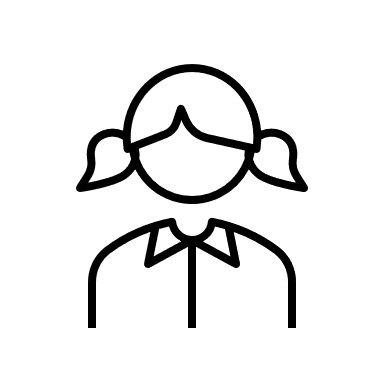 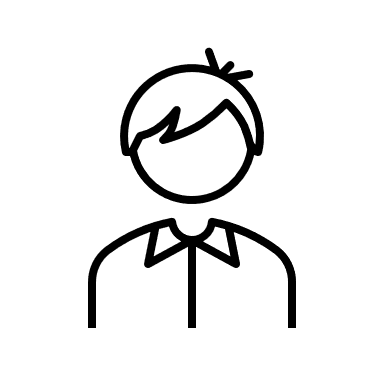 Agent 1
Agent 2
Envies by 125,000₪
Example:  Attempt 2
Valuations of apartments
Example:  Attempt 2
Valuations of apartments
Example:  Attempt 2
Valuations of apartments
Example:  Attempt 2
Valuations of apartments
Example:  Attempt 2
Valuations of apartments
Example:  Attempt 2
Valuations of apartments
Envies by -90,000₪
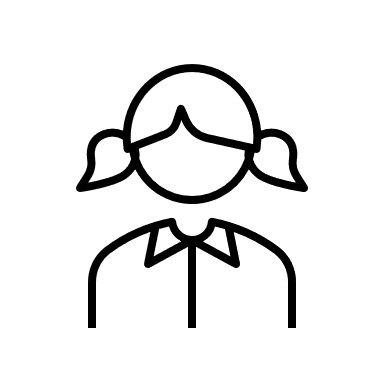 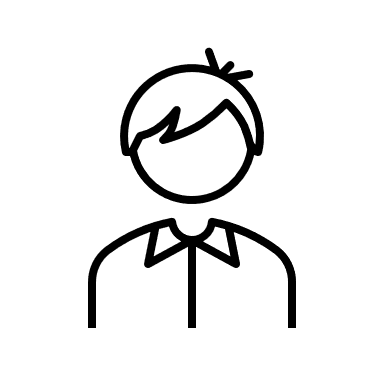 Agent 1
Agent 2
Envies by 75,000₪
Example:  Attempt 2 – SUCCESS!
Valuations of apartments
Envies by -15,000₪
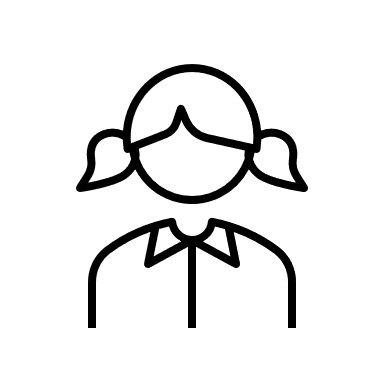 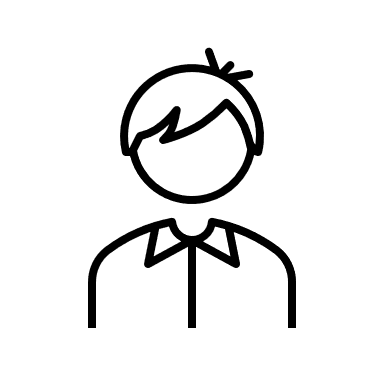 Agent 1
Agent 2
Envies by 0₪
Envy-free Assignment: existence
Does there always exist an envy-free assignment of the new units?

No!
Each agent envies the other agent’s improvement.
Redefining the problem
Input:
n old units; n agents with subjective valuations.
Each agent owns one old unit.
n new units; agents has subjective valuations.
Output:
Assign exactly one new unit to each agent;
Charge a (positive or negative) price from each agent.
Constraints: 
Sum of all prices = 0  (balanced budget)
Subject to this, minimize the maximum envy per agent.
Tool: Signed Envy graph
Definition. Given old assignment A and new assignment B, the Signed Envy Graph GAB is a complete directed weighted graph:
The nodes of GAB are the agents;
GAB[i,j] := weight of edge i  j = 
    the signed envy of i at j.
Similar tool used e.g. by Halpern and Shah (2019).


Definition.  Given any directed graph G, 
MACW(G) := Maximum Average Cycle Weight in G.
Envies by -20
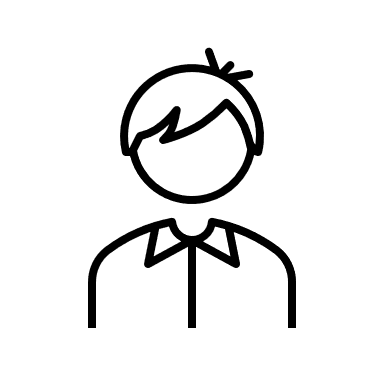 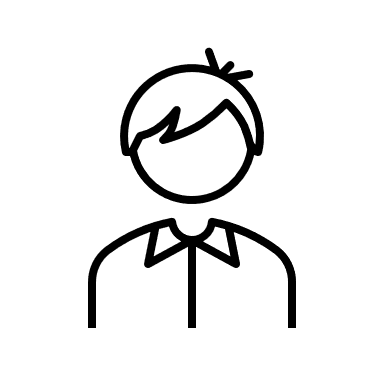 Envies by 40
Agent 1
Agent 2
Envies by 50
Envies by 50
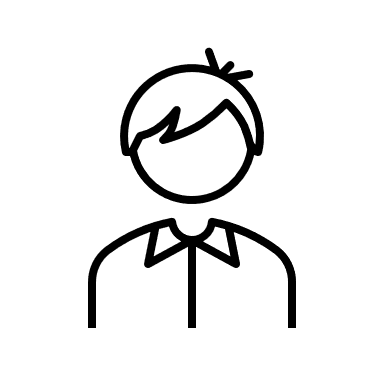 Envies by 20
Envies by -40
Agent 3
Min Max Envy
Definition. Given old alloc. A and new alloc. B, MinMaxEnvy(A,B) := smallest maximum-envy that can be attained using payments.
          Main Lemma. 
          MinMaxEnvy(A,B) = MACW(GAB).
Example. Five directed cycles. 
Average weights: 10, 5, 35; 6.66, 33.33.
Payment with envy MACW(GAB)=35:
Agent 1 pays       15    
Agent 2 pays      -15
Agent 3 pays        0
Envies by -20
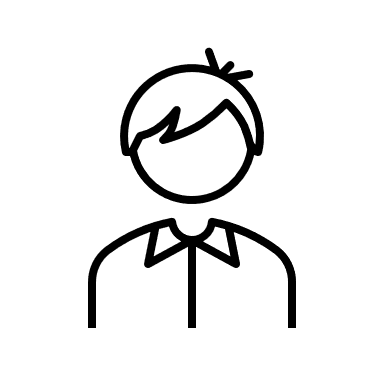 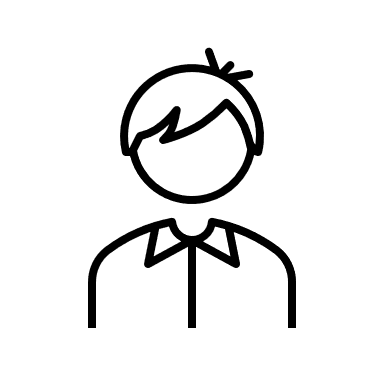 Envies by 40
Agent 1
Agent 2
Envies by 50
Envies by 50
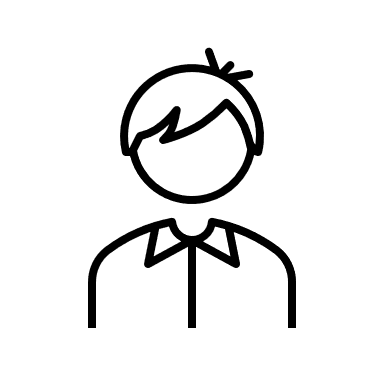 Envies by 20
Envies by -40
Agent 3
Minimizing the envy
Lemma. For any old assignment A and new assignment B,
                         MinMaxEnvy(A,B) = MACW(GAB).

Proof.  ≥ : Paying pi to i subtracts pi from any edge outgoing i,  and adds pi to any edge incoming i.  Any cycle contains the same number (0 or 1) of such edges.  So cycle weights do not change.
≤:  Subtract MACW(GAB) from all edges. Now there are no positive-weight cycles. Let Li := maximum weight of directed path from i.  Give Li  to each agent i to eliminate envy; then charge each agent (sumi Li)/n for budget balance. Actual envy is ≤ MACW(GAB).
Minimizing the envy with Given Assignment
Lemma. For any old assignment A and new assignment B,
                         MinMaxEnvy(A,B) = MACW(GAB).

There are strong-polytime algorithms for computing MACW(G) for any graph G:   Karp (1978), Dasdan&Gupta (1998), Albrecht, Korte, Schietke&Vygen (2002).     Applications to logic chip design.

Corollary. Given assignments A and B, there is a strong-polytime algorithm for computing a payment vector that minimizes the maximum envy.
Minimizing the envy – Finding an assignment
Minimizing the maximum envy is equivalent to the problem:

(*) Given the old assignment A, find a new assignment B 
for which MACW(GAB) is smallest.
Special case: no old units
Special case where old units (in A) are worth 0 = Rental Harmony.
v2(x3)=90
v2(x2)=40
v1(x2)=30
v1(x1)=50
Weight of cycle in GAB = 
[sum of values in alternative assignment]
                       minus
[sum of values in assignment B].

Example.  Weight of cycle = 
(30+90+70) – (50+40+20) = 80.
Envies by -20
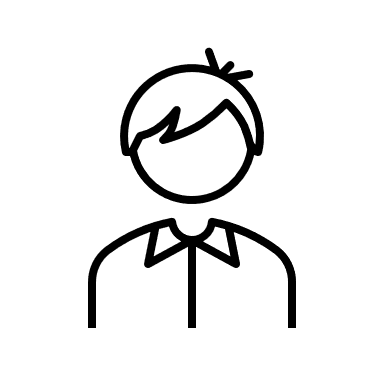 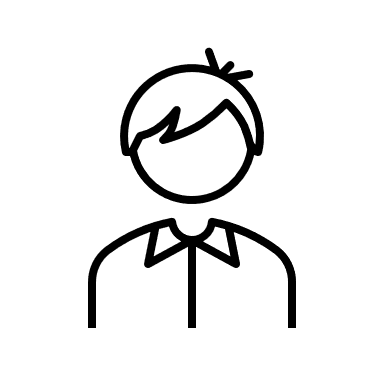 Agent 1
Agent 2
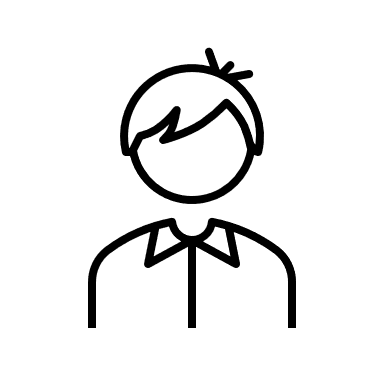 Envies by 50
Envies by 50
Agent 3
v3(x1)=70
v3(x3)=20
Special case: no old units
Weight of cycle in GAB = 
[sum of values in alternative assignment]
 minus [sum of values in assignment B].
Corollary.
B is a maximum-weight matching  
All cycle weights are at most 0     
MACW(GAB) ≤ 0                         
MinMaxEnvy(A,B) ≤ 0                  
B is “envy-freeable” (Halpern and Shah, 2019).
The effect of old units
Old units add to each edge a fixed amount, namely, minus the envy on that edge in the original assignment:    GAB = -GA + GB
-50
-10
+40
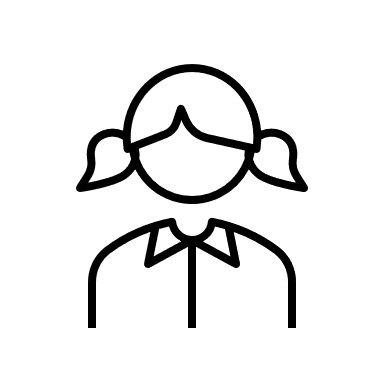 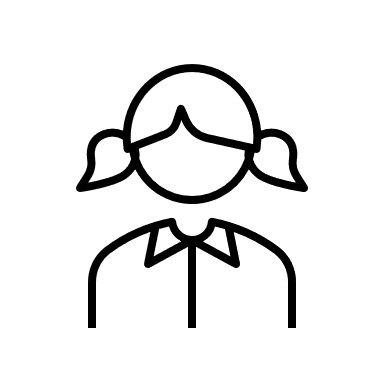 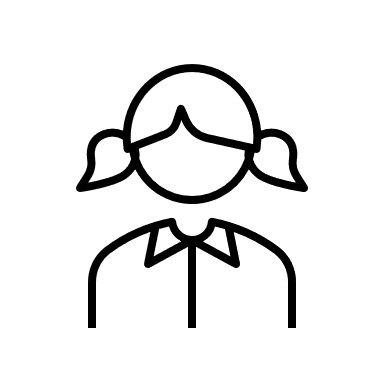 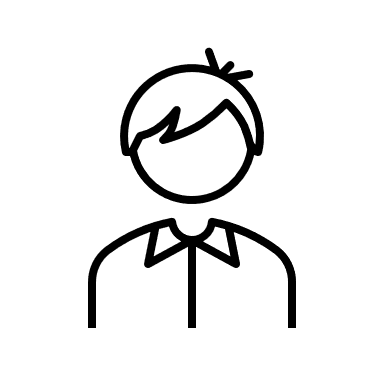 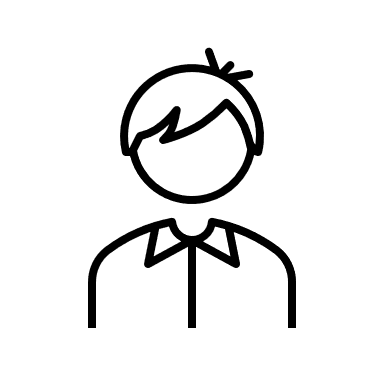 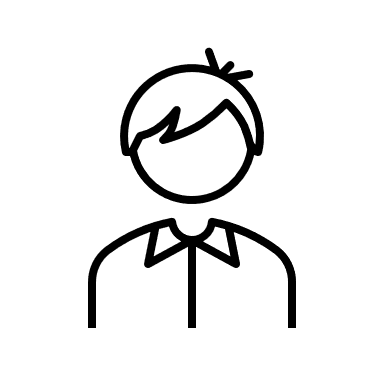 -GA
GB
GAB
Agent 1
Agent 1
Agent 1
Agent 2
Agent 2
Agent 2
+100
+25
+125
Minimizing the envy – Finding an assignment
Minimizing the maximum envy is equivalent to the problem:

(*) Given a fixed matrix –GA, find an assignment B for which MACW(–GA +GB) is smallest.

When –GA=0, problem (*) is solved by maximum-weight matching.

Open question. Can problem (*) be solved in polynomial time?
Other potential extensions
For each agent, measure the total envy (= sum of envies in all other agents). Minimize the largest total envy.
04
Preliminary Results
New Apartments
Old Apartments
Envies by -20,000₪
Envies by -30,000₪
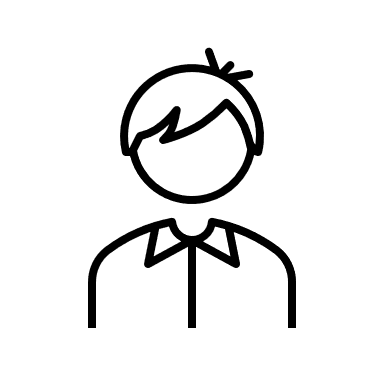 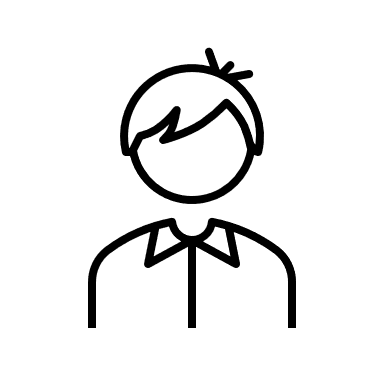 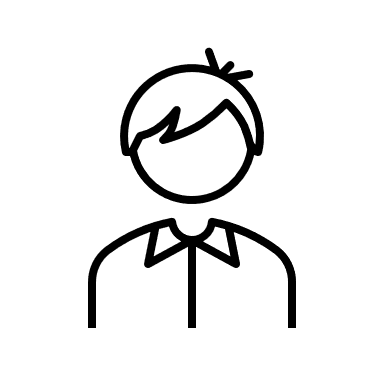 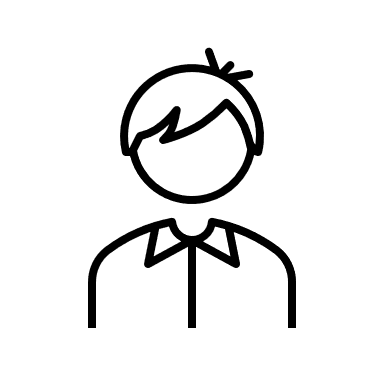 Envies by 40,000₪
Envies by 10,000₪
Agent 1
Agent 2
Agent 1
Agent 2
Envies by 50,000₪
Envies by 70,000₪
Envies by 50,000₪
Envies by 10,000₪
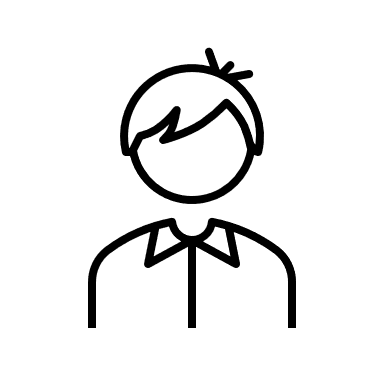 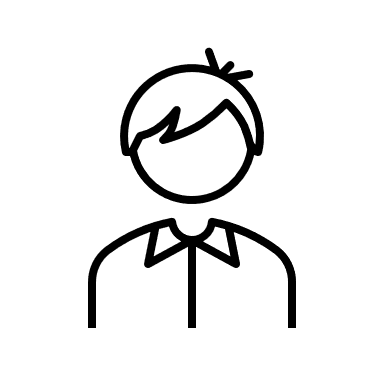 Envies by 20,000₪
Envies by 30,000₪
Envies by -40,000₪
Envies by -20,000₪
Agent 3
Agent 3
Agent 1's total envy for the new apartments is 0 ₪, as for the old apartments.
Agent 2's total envy for the new apartments is 80,000 ₪, while his total envy for the old apartments is 90,000 ₪.
Agent 3's total envy for the new apartments is 10,000-₪, while his total envy for the old apartments is 10,000 ₪.
03
Challenges
Valuations of apartments
03
Challenges
Valuations of apartments
Envies by -50,000₪
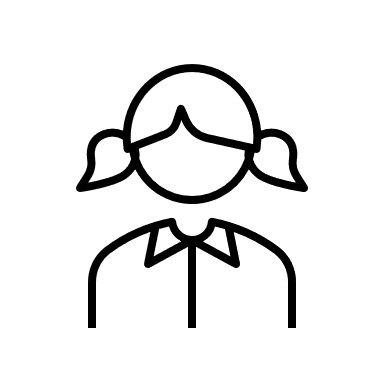 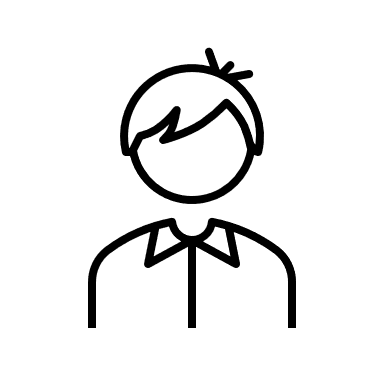 Agent 1
Agent 2
Envies by 100,000₪
03
Challenges
Valuations of apartments
To alleviate the envy of Agent 2 towards Agent 1, Agent 2 should receive ₪ 50,000 from Agent 1. However, this action may cause Agent 1 to envy Agent 2:
Envies by 50,000₪
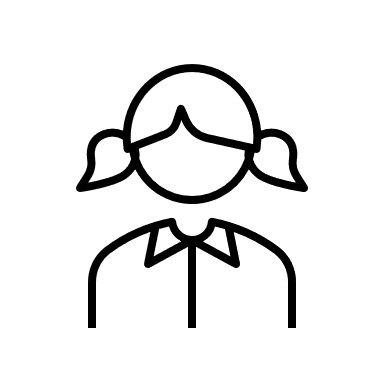 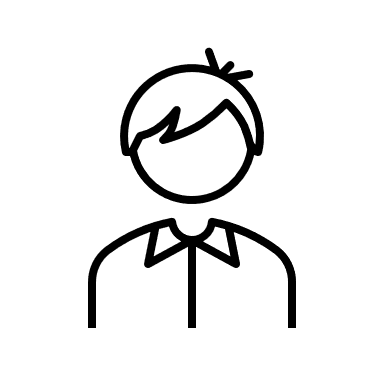 Agent 1
Agent 2
Envies by 0₪
04
Preliminary Results
Instead of bounding the envy between any two Agents, we can bound the total envy of a Agent towards all other Agents for the new apartments’ assignment by the total envy of that Agent towards all other Agents for the old apartments’ assignment.We call it the threshold model.
04
Preliminary Results
Envy-free solution not necessary exists for the threshold model.
We can find a balance payments vector or decide that there is no solution for this model easily. (polynomial-time).
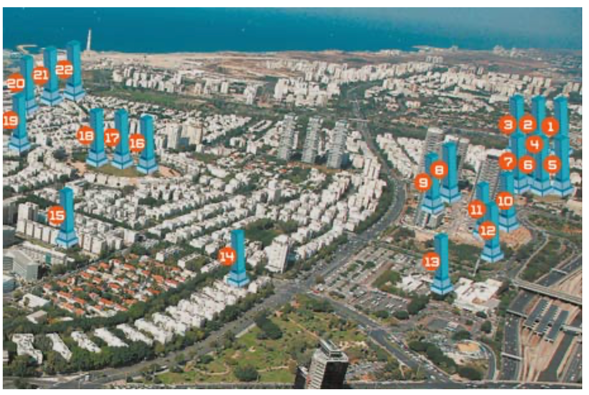 Thank You!
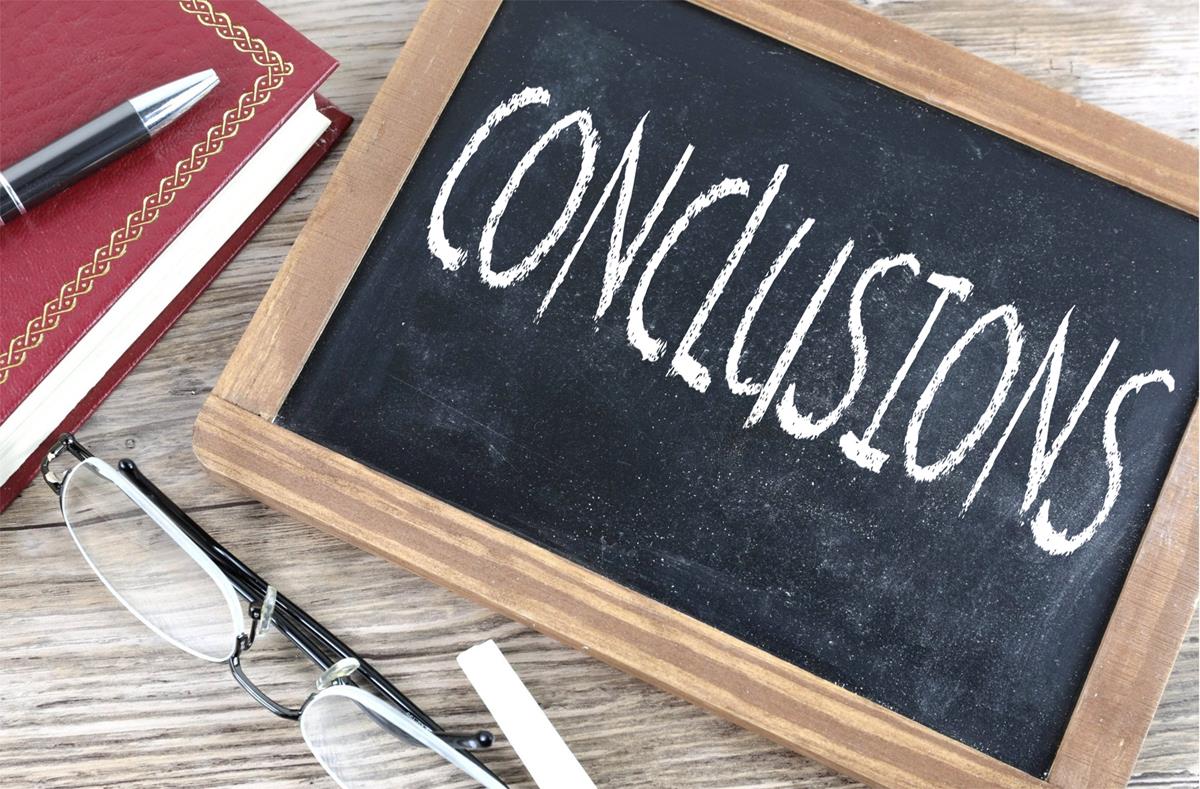 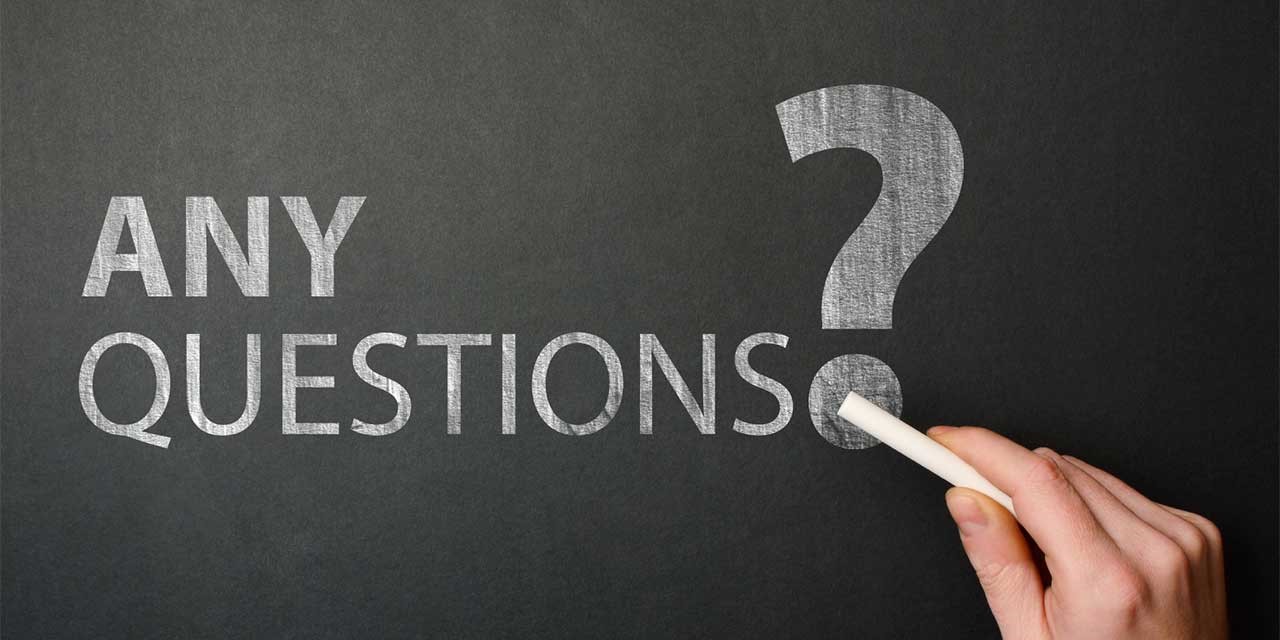 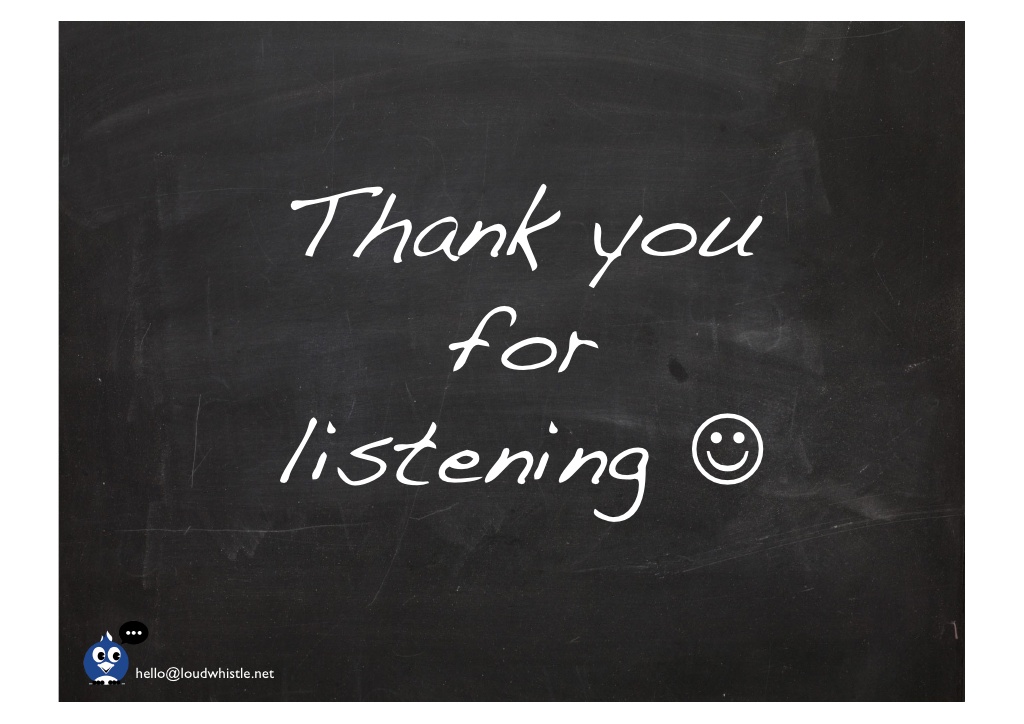